https://prakal.files.wordpress.com/2014/01/characteristics-of-a-good-employee-small.jpg
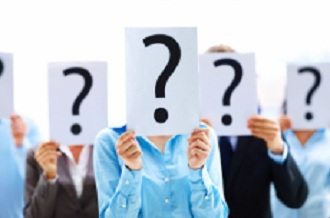 บทที่  6
การจัดการทรัพยากรมนุษย์
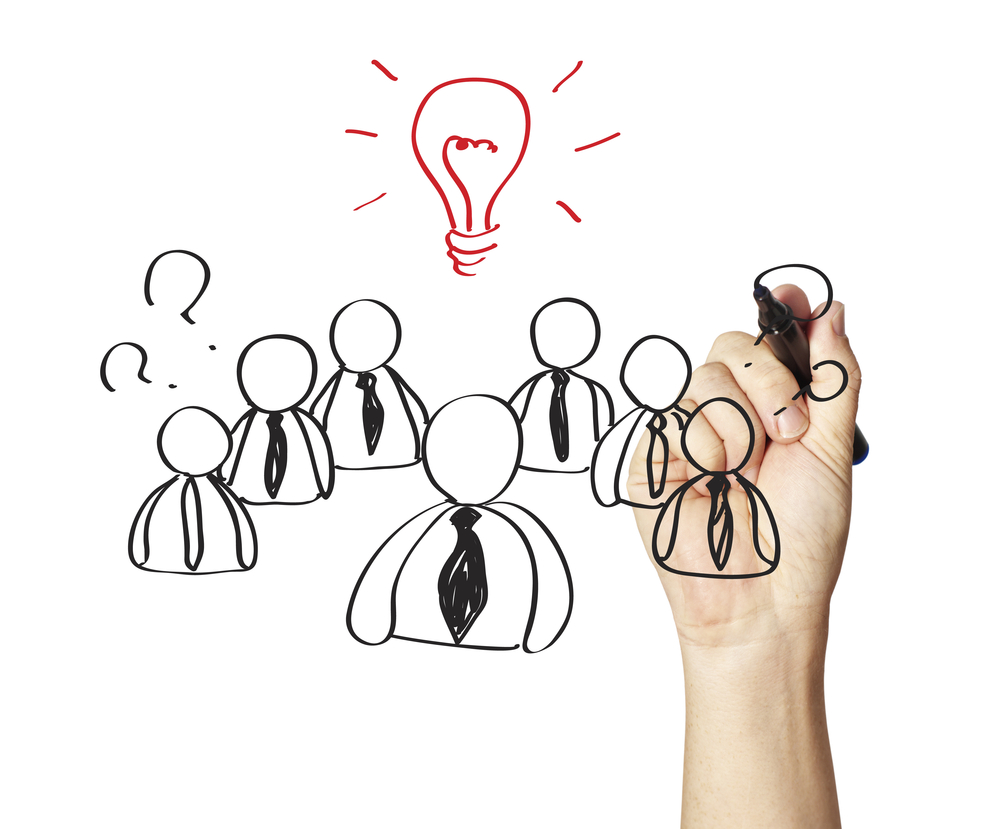 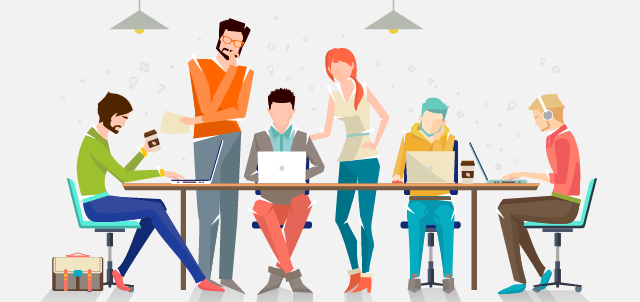 http://www.wisdommaxcenter.com/iDetail.php?WP=q09ZxT25Mo7o2OO0MTycrTqjWz0jqmWZZ21CM5O0hJatrTZo7o3Q
1
http://www.kdhospital.go.th/index.php?mode=maincontent&group=59&id=193&date_start=&date_end=
ลักษณะของการจัดการทรัพยากรมนุษย์
การจัดการทรัพยากรมนุษย์ หมายถึงกิจกรรมทั้งหมดที่เกี่ยวข้องกับการกำหนดความต้องการทรัพยากรมนุษย์ รวมถึงการจัดหาให้ได้บุคคล การฝึกอบรม และการจ่ายค่าตอบแทนแก่บุคคล เพื่อให้ได้ทรัพยากรมนุษย์ตามความต้องการขององค์กร
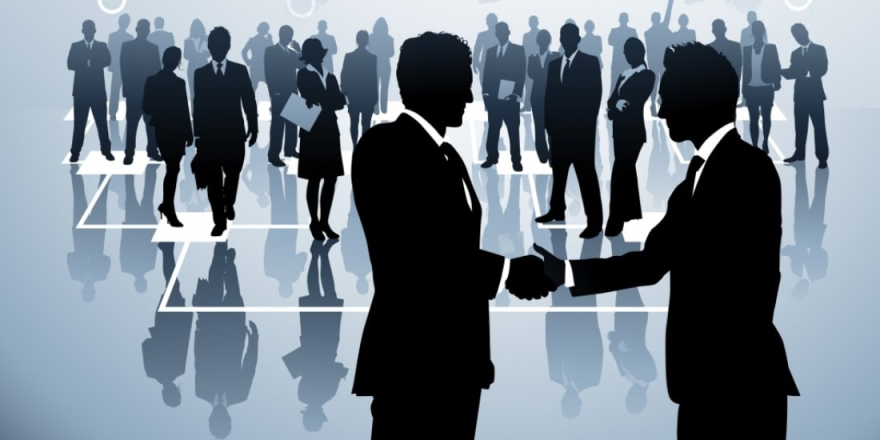 2
https://raschetniy-schet.ru/yuridicheskoe-litso-o-glavnom-v-detalyah/
การวางแผนความต้องการทรัพยากรมนุษย์
ต้องสำรวจจำนวนพนักงานที่มีอยู่ในปัจจุบัน และต้องดูว่ามีคนที่จะเกษียณ หรือจะลาออกในช่วงในขณะที่องค์กรวางแผนและพัฒนากลยุทธ์เพื่อให้บรรลุวัตถุประสงค์ที่วางไว้ องค์กรต้องพิจารณาถึงความต้องการด้านทรัพยากรมนุษย์
3
การสรรหาและการคัดเลือกพนักงานใหม่
หลังจากการพยากรณ์ความต้องการทรัพยากรมนุษย์ในองค์กร และสำรวจทรัพยากรมนุษย์ที่มีอยู่ในองค์กรแล้ว ขั้นต่อไปผู้บริหารทรัพยากรมนุษย์ต้องตัดสินใจว่าองค์กรจะจัดหาพนักงานใหม่จากที่ใด ผู้บริหารสามารถใช้ข้อมูลที่ได้จากการวิเคราะห์งานช่วยในการสรรหาและคัดเลือกพนักงานที่มีคุณสมบัติเหมาะสมกับตำแหน่งงาน
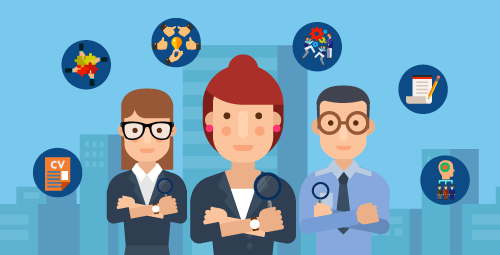 https://th.jobsdb.com/th-th/articles/%E0%B8%A3%E0%B8%B9%E0%B9%89%E0%B8%88%E0%B8%B1%E0%B8%81%E0%B8%A5%E0%B8%B1%E0%B8%81%E0%B8%A9%E0%B8%93%E0%B8%B0%E0%B8%87%E0%B8%B2%E0%B8%99-hr
4
การสรรหาและการคัดเลือกพนักงานใหม่  (ต่อ)
การสรรหาบุคคล หมายถึง  การจัดให้มีการรวมตัวเพื่อให้ฝ่ายบริหารได้คัดเลือกบุคคลที่มีคุณสมบัติเหมาะสมเข้ามาเป็นพนักงาน การสรรหาบุคคลสามารถทำได้จาก 2 แหล่งสำคัญ คือ การสรรหาบุคคลจากภายใน และการสรรหาบุคคลจากภายนอก
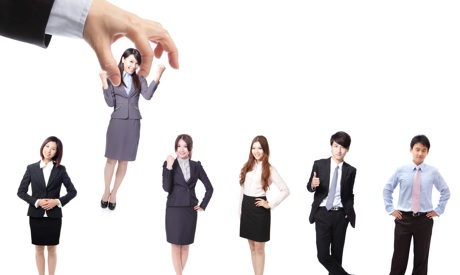 5
http://bbrencontre.com/business/maximize-profits-company-hiring-right-employees/
การสรรหาและการคัดเลือกพนักงานใหม่  (ต่อ)
การคัดเลือก
การคัดเลือก หมายถึง  กระบวนการรวบรวมข้อมูลเกี่ยวกับผู้สมัครงาน และใช้ข้อมูลนั้นเพื่อการตัดสินใจว่าจะจ้างใครเข้าทำงาน โดยขั้นตอนการคัดเลือกพนักงานประกอบด้วยการสมัครงาน การสัมภาษณ์ การทดสอบ และตรวจสอบแหล่งอ้างอิง
6
การสรรหาและการคัดเลือกพนักงานใหม่  (ต่อ)
การคัดเลือก
การสมัครงาน เป็นขั้นตอนแรกของกระบวนการคัดเลือกบุคคลโดยให้ผู้สมัครกรอกใบสมัครงาน และในขั้นตอนนี้อาจมีสัมภาษณ์สั้นๆ ใบสมัครจะมีรายละเอียดเกี่ยวกับชื่อผู้สมัคร ที่อยู่ หมายเลขโทรศัพท์ การศึกษา และประสบการณ์การทำทำงาน นอกจากใบสมัครจะบอกถึงข้อมูลที่เห็นได้ชัดเจนดังกล่าวแล้ว ใบสมัครยังให้ข้อมูลโดยนัยบางประการที่ช่วยตัดสินว่าบุคคลนั้นเหมาะกับงานหรือไม่อีกด้วย
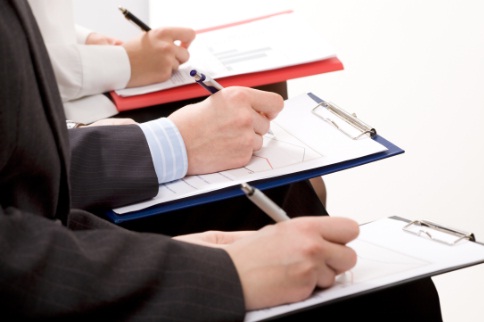 7
https://th.jobsdb.com/th-th/tags/%E0%B8%81%E0%B8%B2%E0%B8%A3%E0%B8%84%E0%B8%B1%E0%B8%94%E0%B9
การสรรหาและการคัดเลือกพนักงานใหม่  (ต่อ)
การคัดเลือก
การสัมภาษณ์ ขั้นตอนต่อไปของกระบวนการคัดเลือกบุคคล คือ การสัมภาษณ์ผู้สมัครงานการสัมภาษณ์ทำให้ผู้บริหารได้รายละเอียดของข้อมูล เกี่ยวกับประสบการณ์และทักษะของผู้สมัครสาเหตุที่เปลี่ยนงาน และทัศนคติที่มีต่องาน และความคิดที่บ่งบอกว่าผู้สมัครเหมาะสมกับองค์กรหรือไม่
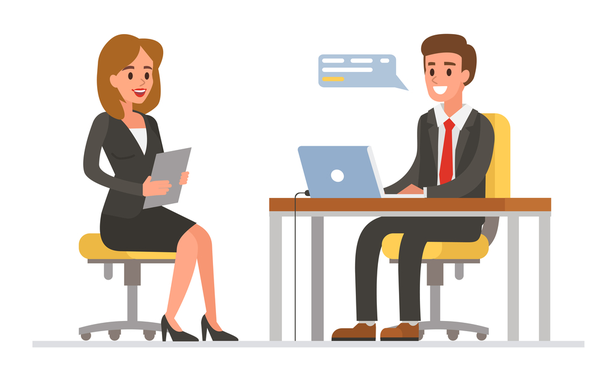 https://hcm-jinjer.com/thai-media/recruit/190306-job-interview-english/
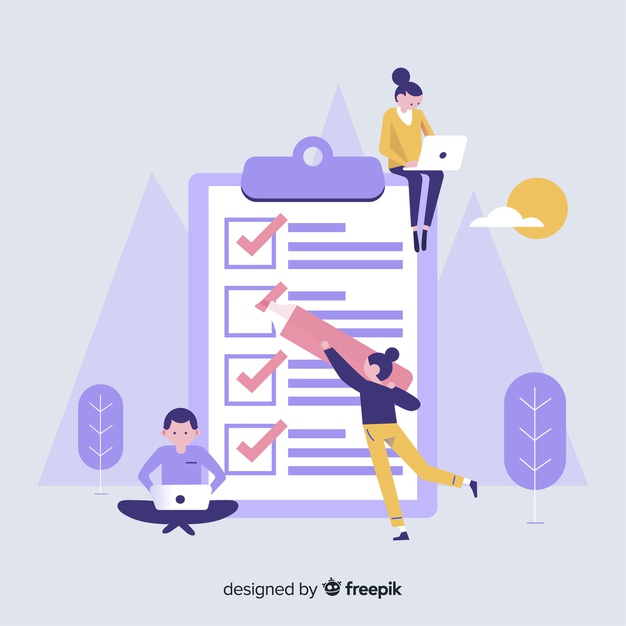 การทดสอบ การบวนการคิดเลือกบุคคลขั้นต่อไปคือ การทดสอบได้แก่ การทดสอบความสามารถและผลการปฏิบัติงานเพื่อใช้ตัดสินใจว่า ผู้สมัครมีทักษะที่จำเป็นสำหรับการทำงานหรือไม่องค์กรต่างๆ อาจใช้การทดสอบความถนัด การทดสอบระดับสติปัญญา หรือการทดสอบบุคลิกภาพเพื่อประเมินศักยภาพของผู้สมัครว่า จะทำงานได้หรือไม่ และมีความสามารถเหมาะสมกับวัฒนธรรมองค์กรหรือไม่
8
https://fr.freepik.com/vecteurs-libre/fond-liste-controle-dessine-main_3903464.htm
การสรรหาและการคัดเลือกพนักงานใหม่  (ต่อ)
การคัดเลือก
การตรวจสอบแหล่งอ้างอิง เป็นการหาข้อมูลของผู้สมัครงานเพิ่มเติมโดยสอบถามจากผู้ที่ทำงานในสำนักงานซึ่งผู้สมัครงานเคยทำงานในอดีต หรือบุคคลที่ผู้สมัครงานใช้อ้างอิง เพื่อตรวจสอบข้อมูลเกี่ยวกับผลการศึกษาและประสบการณ์การทำงานที่ผ่านมาของผู้สมัครงาน การตรวจสอบข้อมูลในอดีตมีความสำคัญเพราะข้อมูลในใบสมัครอาจไม่ตรงกับความเป็นจริง
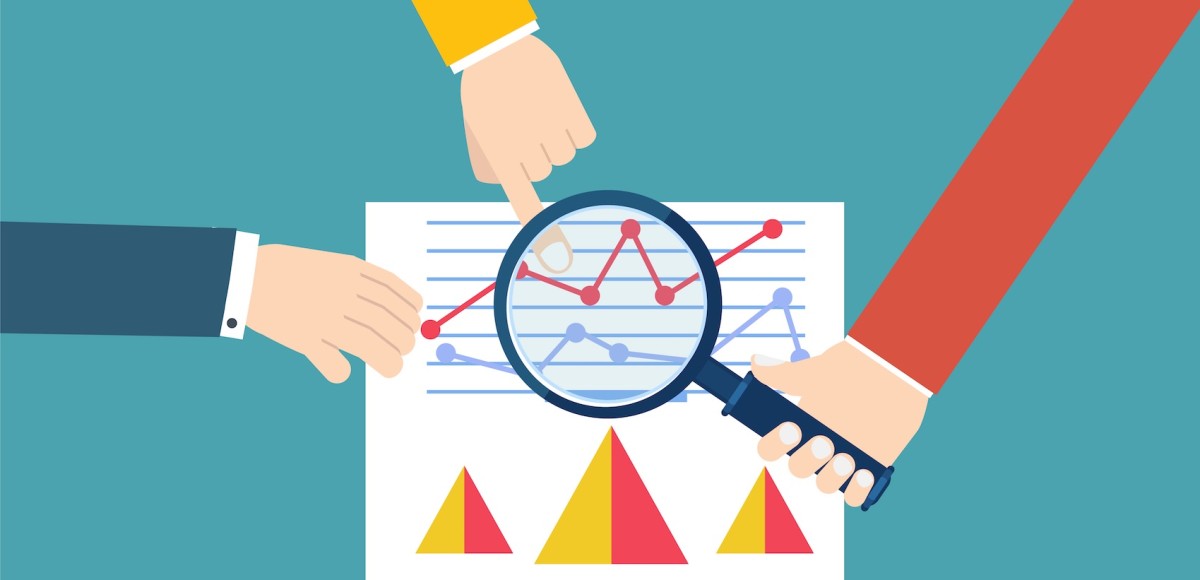 9
http://team.sko.moph.go.th/content/view/?id=206
การพัฒนาพนักงาน
เมื่อองค์กรคัดเลือกผู้ปฏิบัติงานที่มีคุณสมบัติเหมาะสมเข้ามาทำงานในตำแหน่งต่างๆ แล้ว องค์กรจะมีการแนะนำองค์กรให้พนักงานรู้จักอย่างเป็นทางการ และฝึกอบรมเพื่อให้พนักงานเป็นสมาชิกที่ดีขององค์กร 
	การปฐมนิเทศ คือการทำให้พนักงานใหม่มีความคุ้นเคยกับพนักงานเก่า กฎระเบียบขององค์กร และลักษณะทางกายภาพขององค์กร ซึ่งโดยทั่วไปมักจะมีการนำชมองค์กร แนะนำให้รู้จักผู้บังคับบัญชา เพื่อนร่วมงาน และผู้ใต้บังคับบัญชา รวมถึงแจกคู่มือนโยบายขององค์กร ซึ่งมีรายละเอียดเกี่ยวกับวันหยุด การขาดงาน ช่วงเวลาพัก ผลประโยชน์ที่องค์กรจัดให้และอื่นๆ
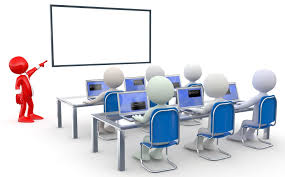 10
https://seminardd.com/s/40849
การฝึกอบรมและการพัฒนา
การฝึกอบรมทำได้หลายวิธี เช่น การฝึกอบรมระหว่างการทำงาน เป็นวิธีที่ให้พนักงานเรียนรู้โดยการลงมือปฏิบัติจริง ส่วนการฝึกอบรมในห้องเรียน เป็นวิธีสอนพนักงานด้วยการบรรยาย การประชุม การฉายวีดิทัศน์กรณีศึกษา และเว็บไซต์
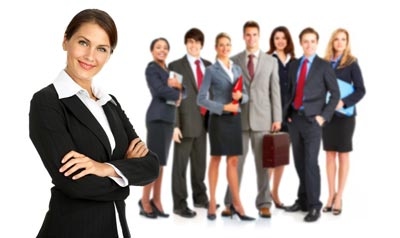 การพัฒนา คือ การฝึกอบรมเพื่อเพิ่มพูนทักษะและความรู้ให้แก่ผู้จัดการและผู้เชี่ยวชาญ กิจการใช้การฝึกอบรมเพื่อเสริมสร้างทักษะให้พนักงานสำหรับงานในปัจจุบันและใช้การพัฒนาเพื่อเพิ่มพูนทักษะสำหรับความรับผิดชอบในงานมากขึ้น และการเลื่อนตำแหน่งสูงขึ้น
https://sites.google.com/site/sayonaraitaji/3/31
11
การประเมินผลการปฏิบัติงาน
การประเมินผลการปฏิบัติงานมีความสำคัญเพราะเป็นสิ่งที่ให้ข้อมูลป้อนกลับแก่พนักงานได้ว่า เขาปฏิบัติงานเป็นอย่างไรและมีสิ่งใดที่ต้องปรับปรุงบ้าง และการประเมินผลการปฏิบัติงานยังใช้เป็นข้อมูลพื้นฐานในการกำหนดการจ่ายค่าตอบแทน และการให้รางวัลแก่พนักงาน รวมถึงยังเป็นสิ่งที่บ่งชี้คุณภาพของระบบการคัดเลือกพนักงาน การฝึกอบรม และการพัฒนาพนักงานได้อีกด้วย
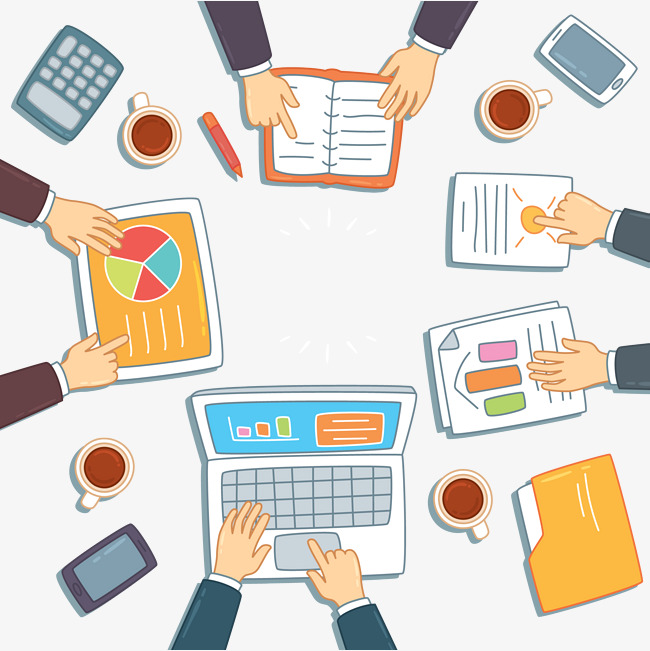 12
https://th.pngtree.com/freepng/vector-work-conference-elements_3055698.html
การหมุนเวียนเปลี่ยนงาน
การหมุนเวียนเปลี่ยนงานทำให้กิจการสูญเสียประสิทธิภาพไป เนื่องจากเมื่อมีตำแหน่งว่างองค์กรจะมีค่าใช้จ่ายในการหาพนักงานใหม่และสูญเสียเวลาในการจัดการ เพื่อไปสัมภาษณ์ ผู้สมัครงาน และมีต้นทุนในการฝึกอบรมพนักงานใหม่ ซึ่งต้นทุนสำหรับการสรรหาและฝึกอบรมพนักงานใหม่เนื่องจากกิจการมีอัตราหมุนเวียนเปลี่ยนงานสูงนั้นย่อมมีผลทำให้กำไรลดลง
13
การหมุนเวียนเปลี่ยนงาน
การโยกย้ายงาน 
หมายถึงการ เปลี่ยนไปทำงานอื่นในกิจการเดิม โดยขั้น และค่าจ้างเท่าเดิม การโยกย้ายงานทำให้พนักงานมีทักษะใหม่ๆ หรือเป็นการหาตำแหน่งใหม่ให้พนักงานในกรณีที่กิจการยกเลิกตำแหน่งเดิม
การเลื่อนตำแหน่ง 
หมายถึงการก้าวหน้าไปสู่ระดับการทำงานที่สูงขึ้นพร้อมกับอำนาจ หน้าที่ และรายได้ที่สูงขึ้น กิจการหลายกิจการใช้ระบบอาวุโส ซึ่งหมายถึงระยะเวลาที่พนักงานทำงานอย่างใดอย่างหนึ่งในองค์กรเป็นเกณฑ์
การออกจากงาน
เกิดขึ้นเมื่อพนักงานลาออก เกษียณอายุ หมดสัญญาจ้างงาน หรือกิจการให้พนักงานออกจากงาน กิจการจะให้พนักงานออกจากงานได้เมื่อพนักงานคนนั้นมีผลการปฏิบัติงานต่ำกว่ามาตรฐาน
14
ค่าตอบแทนพนักงาน
การวางแผนค่าตอบแทนพนักงานเป็นงานที่สำคัญ เพราะค่าตอบแทนและผลประโยชน์เป็นค่าใช้จ่ายขององค์กร ค่าตอบแทนที่สูงมากมีผลให้ราคาผลิตภัณฑ์สูง ซึ่งทำให้กิจการไม่สามารถแข่งขันในตลาดได้ ส่วนค่าตอบแทนที่ต่ำเกินไปทำให้พนักงานไม่มีกำลังใจและมีผลต่ออัตราการหมุนเวียนเปลี่ยนงาน
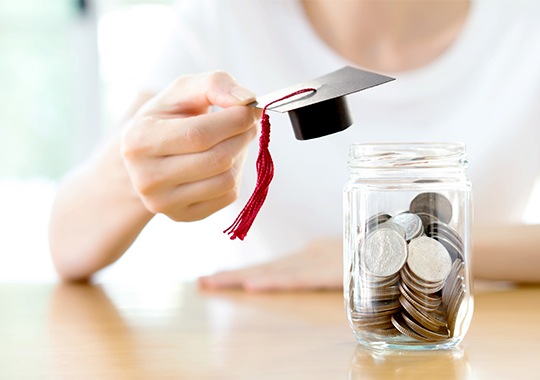 https://prakal.files.wordpress.com/2014/05/pay-result.jpg
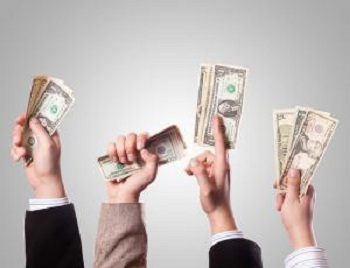 15
https://www.ghbank.co.th/product-detail/home-thai-deposit
https://www.ncb.co.th/fin-knowledge/4-tips-personal-financial
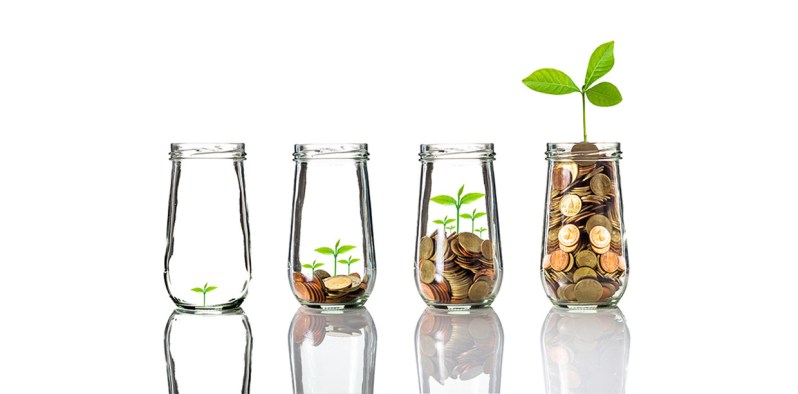 ค่าตอบแทนที่เป็นตัวเงิน
ค่าตอบแทนที่เป็นตัวเงินแบ่งออกเป็น 2 ประเภท คือ 
	ค่าจ้างและเงินเดือน ค่าจ้าง หมายถึง รางวัลที่เป็นเงินซึ่งคิดจากชั่วโมงการทำงาน หรือผลผลิตที่สำเร็จ โดยค่าจ้างที่คิดจากชั่วโมงของการทำงานเรียกว่าค่าจ้างตามเวลา วิธีการคิดค่าจ้างแบบนี้เหมาะกับงานที่ทำเป็นช่วงๆ ต้องหยุดเป็นระยะๆ และคุณภาพของงานสำคัญกว่าปริมาณ เช่น คนงานในสายการผลิต เสมียน และพนักงานซ่อมบำรุง
	ข้อดีของวิธีนี้คือคำนวณได้ง่าย แต่ข้อเสียคือไม่สร้างแรงจูงใจให้พนักงานเพราะการจ่ายค่าจ้างแบบนี้อาจทำให้พนักงานปล่อยเวลาให้ผ่านไปโดยไม่ได้ทำงานอย่างเต็มที่
16
http://oknation.nationtv.tv/blog/home/blog_data/927/36927/images/9999999911111111.jpg
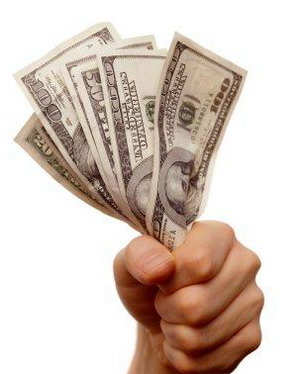 ค่าตอบแทนที่เป็นตัวเงิน  (ต่อ)
ค่าคอมมิสชั่น เป็นระบบที่จูงใจพนักงานอีกระบบหนึ่ง ซึ่งจ่ายเงินเป็นจำนวนคงที่จำนวนหนึ่ง หรือจ่ายเป็นร้ายละของยอดขายที่พนักงานทำได้
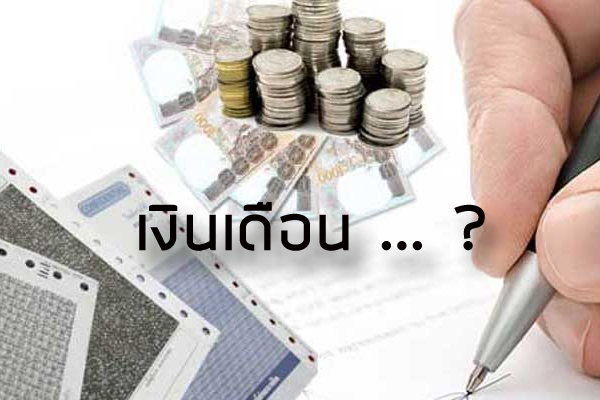 เงินเดือน หมายถึงรางวัลที่เป็นเงินซึ่งคำนวณจ่ายเป็นรายสัปดาห์ รายเดือน หรือ รายปี กิจการจ่ายค่าตอบแทนในรูปเงินเดือนให้แก่พนักงานระดับบริหาร
https://www.heartotexasnews.com/new-articles/when-job-seekers-want-to-ask-about-salary-i-do-not-think-so.html
โบนัส ให้ผู้ที่มีผลการปฏิบัติงานเพื่อแสดงความ ‘‘ขอบคุณ’’ พนักงานที่ทำงานอย่างดีและเป็นสิ่งที่ส่งเสริมให้ขยันทำงานต่อไป
	
	ค่าตอบแทนอีกแบบหนึ่ง คือ การมีส่วนร่วมในกำไร หมายถึงการจัดแบ่งกำไรของกิจการให้แก่พนักงานโดยคิดตามอัตราส่วนของกำไรที่พนักงานทำให้กิจการได้
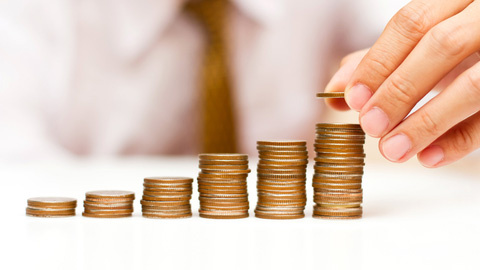 17
https://pathrm.wordpress.com/2015/09/12/reward_effectiveness/
ผลประโยชน์
ผลประโยชน์ หมายถึง  ค่าตอบแทนที่ไม่เป็นตัวเงินซึ่งกิจการจัดหาให้พนักงาน  เช่น  แผนเงินบำนาญเมื่อเกษียณอายุ การประกันสุขภาพ การประกันทุพลภาพ และประกันชีวิต การจัดให้มีวันหยุดหรือวันลาพักผ่อนหรือวันลาป่วย เป็นต้น
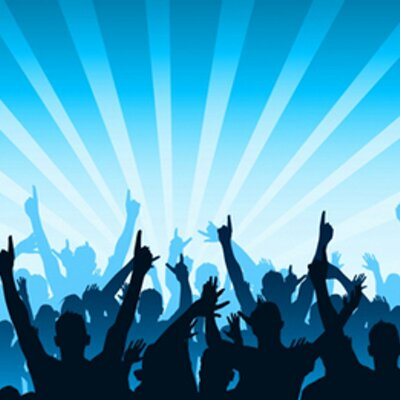 18
https://twitter.com/somnukdee
การจัดการสหภาพแรงงาน
พนักงานที่ไม่พึงพอใจต่อสภาพการทำงานหรือค่าตอบแทน จะต้องเจรจาต่อรองกับฝ่ายบริหารเพื่อให้เกิดความเปลี่ยนแปลง แต่การที่พนักงาน 1 คนเข้าไปต่อรองกับฝ่ายบริหารมักไม่ได้ผลจึงทำให้พนักงานรวมตัวกันเป็น สหภาพแรงงาน เพื่อตกลงกับนายจ้างเพื่อให้มีรายได้ดีขึ้น ชั่วโมงการทำงานที่เหมาะสมขึ้น และสภาพการงานที่ดีขึ้น
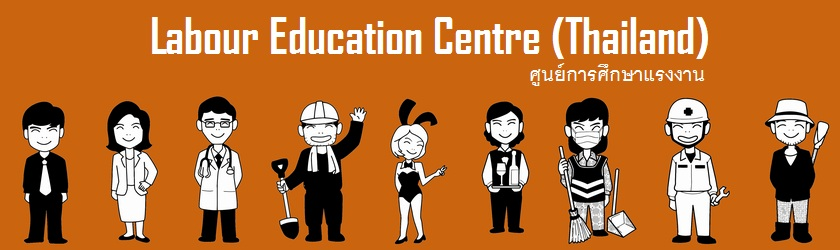 19
https://labouredu.blogspot.com/
การเจรจาต่อรองร่วมกัน
https://th.pngtree.com/freepng/meeting-white-collar_3224270.html
การเจรจาต่อรองร่วมกัน หมายถึง  กระบวนการเจรจาต่อรองระหว่างฝ่ายบริหารกับสหภาพแรงงาน เพื่อให้เกิดข้อตกลงร่วมกันในเรื่องค่าตอบแทน เวลาทำงานและสภาพการทำงาน
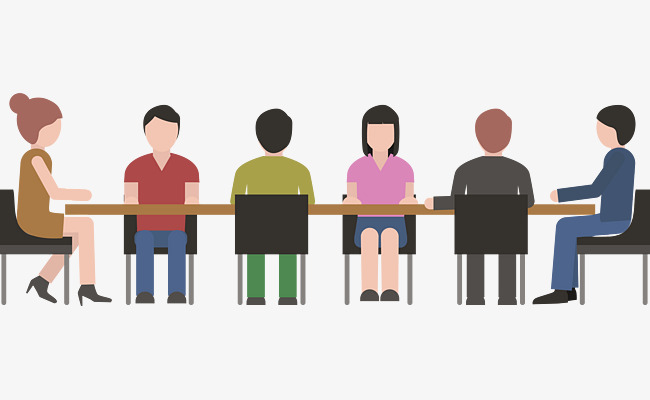 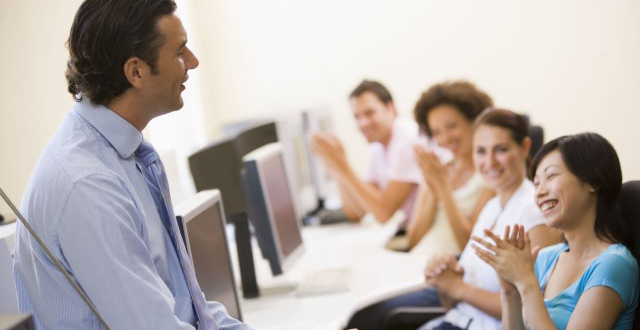 วัตถุประสงค์ของการเจรจาต่อรอง คือ การทำความตกลงเกี่ยวกับ สัญญาแรงงาน (Labor contract)
http://empoto.com/archives/1172
20
การแก้ไขข้อขัดแย้ง
ก.ยุทธวิธีของสหภาพแรงงาน
การปิดล้อมโรงงาน คือการชุมนุมเพื่อประท้วงฝ่ายบริหารโดยการรวมกลุ่มกันเดินขบวน ที่โรงงานโดยพนักงานที่ปิดล้อมโรงงานหวังว่า จะเรียกร้องความเห็นใจจากสาธารณชนและสหภาพแรงงานกลุ่มอื่นๆ ได้
การนัดหยุดงาน เป็นอาวุธอย่างหนึ่งที่มีประสิทธิภาพที่สุดของฝ่ายสหภาพแรงงานเมื่อสหภาพแรงงานใช้วิธีนี้มักทำให้ฝ่ายบริหารอ่อนข้อลง แต่ปัจจุบันมีการนัดหยุดงานน้อยมาก
การคว่ำบาตร คือความพยายามที่จะทำให้คนไม่ซื้อผลิตภัณฑ์ของกิจการ โดยเริ่มจากสมาชิกของสหภาพแรงงานก่อน อาจมีมาตรการเก็บค่าปรับจากสมาชิกที่ละเมิดข้อตกลงนี้ และมีการขยายไปขอความร่วมมือจากสาธารณะ
21
การแก้ไขข้อขัดแย้ง  (ต่อ)
http://www.wisdommaxcenter.com/iDetail.php?WP=q09ZxT25Mo7o2OO0MTycrTqjWz02qmIZZJ1CM5O0hJatrTZo7o3Q
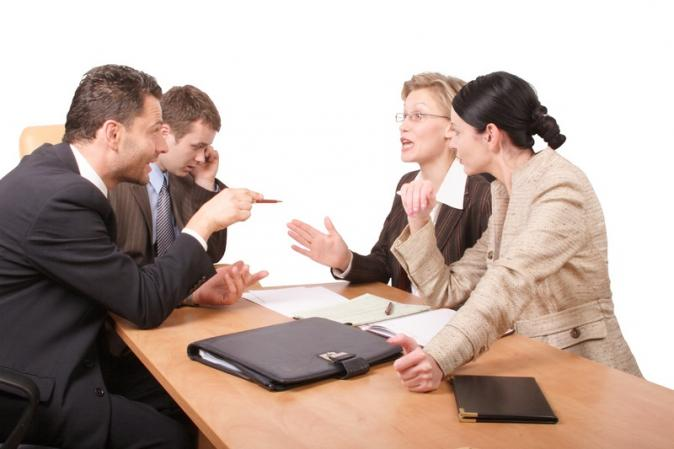 ข. ยุทธวิธีของฝ่ายบริหาร
การสั่งปิดโรงงาน คือการปิดโรงงานโดยคำสั่งของฝ่ายบริหาร ทำให้พนักงานเข้าทำงานไม่ได้ จัดเป็นการหยุดงานของฝ่ายบริหารนั้นเอง
คนที่เข้าทำงานแทนพนักงานที่นัดหยุด คือคนที่ฝ่ายบริหารจ้างมาทำงานแทนคนที่นัดหยุดงาน
22
การแก้ไขข้อขัดแย้ง  (ต่อ)
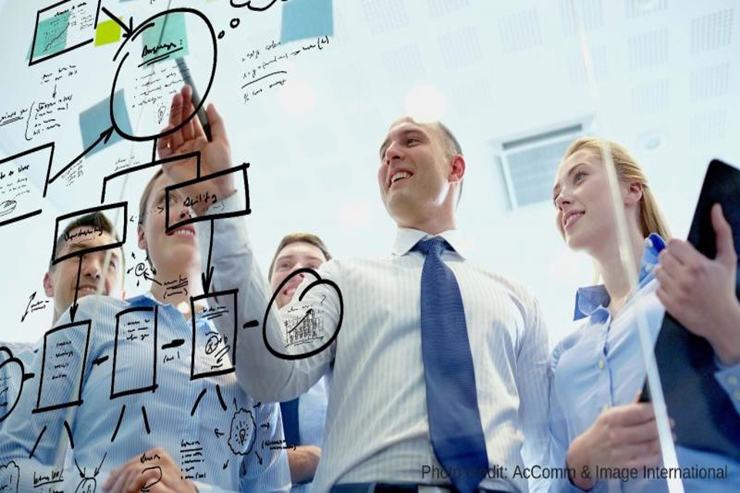 https://www.pexels.com/th-th/photo/1469749/
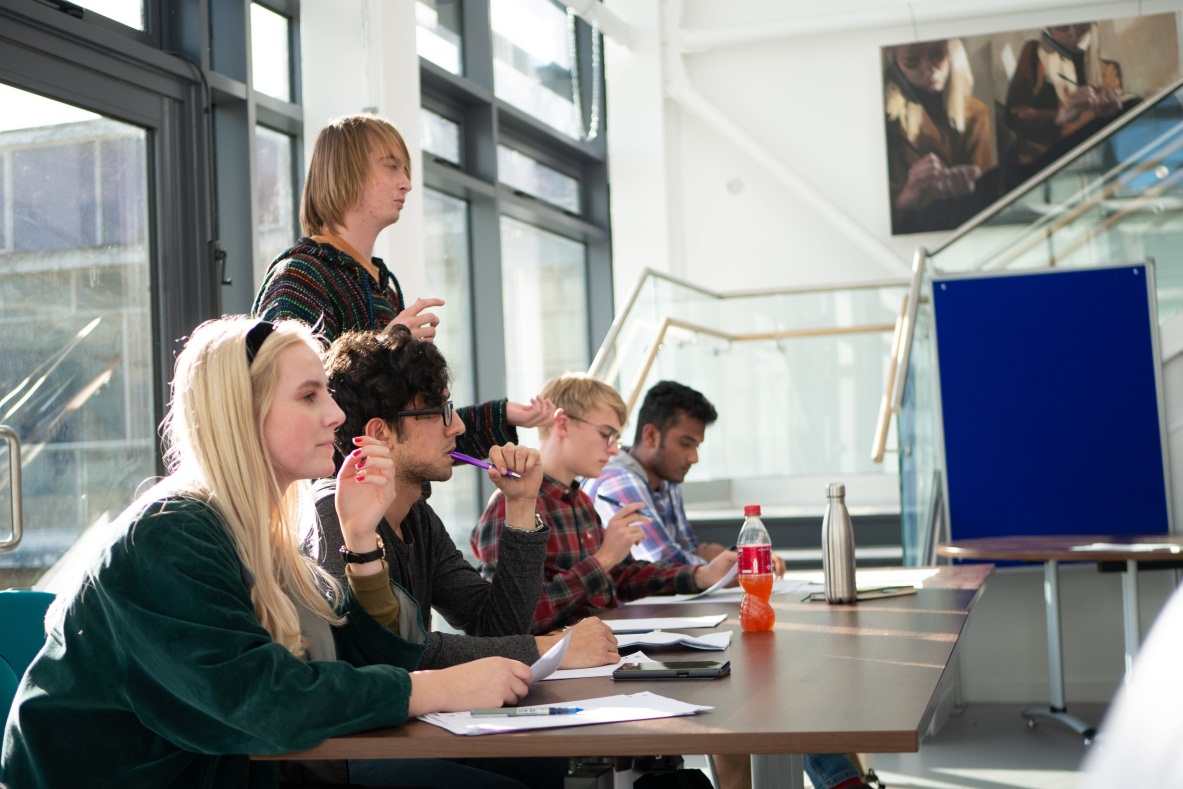 https://www.posttoday.com/market/news/556207
ค. การแก้ปัญหาโดยบุคคลภายนอก
	การที่ข้อขัดแย้งระหว่างสหภาพแรงงานกับฝ่ายบริหารยังไม่ยุติลง แม้ว่าจะมีการต่อรอง การนัดหยุดงาน หรือวิธีอื่นๆ แล้วก็จำเป็นต้องอาศัยบุคคลภายนอกเข้ามาช่วยแก้ปัญหา โดยมีวิธีหลายรูปแบบดังต่อไปนี้
23
http://makebusinessmine.blogspot.com/2013/10/blog-post_8.html
การแก้ไขข้อขัดแย้ง  (ต่อ)
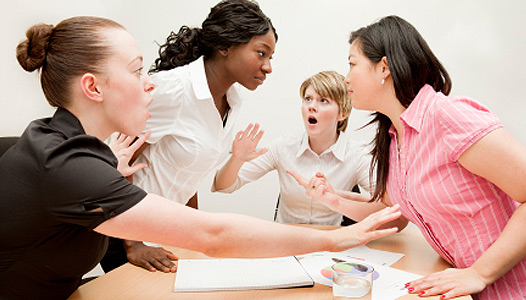 ค. การแก้ปัญหาโดยบุคคลภายนอก
การประสานความเข้าใจ คือการใช้บุคคลที่สามที่มีความเป็นกลางเข้ามาทำให้มีการพูดจาตกลงกันระหว่างฝ่ายบริหารกับสหภาพแรงงาน ผู้ประสานความเข้าใจไม่มีอำนาจอย่างเป็นทางการเหนือทั้ง 2 ฝ่ายเป้าหมายคือ ให้ 2 ฝ่ายตกลงกันในประเด็นที่ขัดแย้งและพยายามไม่ให้การเจรจาล้มเหลว
การประนีประนอม คือการใช้บุคคลที่สามเป็นกลาง โดยผู้ทำการประนีประนอมนี้ไม่มีอำนาจอย่างเป็นทางการเหนือทั้ง 2 ฝ่าย
การตัดสินโดยอนุญาโตตุลาการ คือการนำบุคคลที่สามที่มีความเป็นกลางเข้ามาแก้ไขปัญหาข้อโต้แย้งด้วยการบังคับตามกฎหมาย สำหรับค่าธรรมเนียมที่ต้องจ่ายให้แก่อนุญาโตตุลาการนั้น ทั้ง 2 ฝ่ายต้องรับผิดชอบร่วมกัน
24
ความแตกต่างของพนักงาน
ลูกค้า พนักงาน ผู้จัดหา และผู้มีส่วนเกี่ยวข้องในโลกของธุรกิจ มีความแตกต่างกันทั้งในด้าน อายุ เพศ เชื้อชาติ สัญชาติ และความสามารถ จึงเห็นได้ว่าธุรกิจเต็มไปด้วย ความแตกต่าง การทำความเข้าใจเรื่องนี้ต้องอาศัยความเข้าใจ และยอมรับความแตกต่างเพื่อสร้างคุณค่าจากความแตกต่างนี้
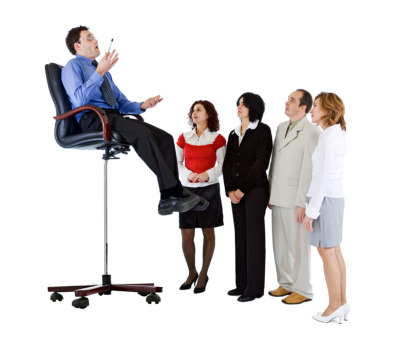 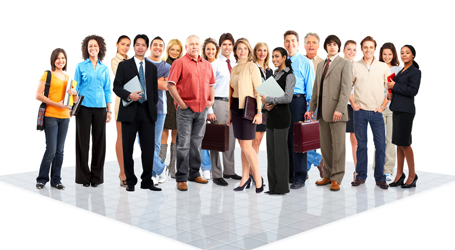 http://www.mantle.co.nz/new-zealand-leadership/
25
https://horoscope.thaiza.com/content/269680/
ประเภทของความแตกต่าง
ความแตกต่างแบ่งเป็น 2 ประเภท คือ 
	1. ความแตกต่างตามคุณลักษณะปฐมภูมิ
	2. ความแตกต่างตามคุณลักษณะทุติยภูมิ 
จะเห็นว่า อายุ เพศ เชื้อชาติ ชนชาติ ความสามารถ และคุณลักษณะตามเพศ จัดเป็นความแตกต่างด้วยคุณลักษณะปฐมภูมิ นั่นคือเป็นคุณลักษณะที่เป็นตั้งแต่เกิดซึ่งเปลี่ยนแปลงไม่ได้หรือจะเปลี่ยนยาก ส่วนความแตกต่างด้วยคุณลักษณะทุติยภูมิ ซึ่งเกิดขึ้นในภายหลัง และสามารถเปลี่ยนแปลงได้ง่าย ได้แก่ ประสบการณ์การทำงาน รายได้ สถานภาพสมรส สถานภาพทางการทหาร ศาสนา ภูมิภาคที่อยู่อาศัย สถานภาพการมีบุตร และการศึกษา ซึ่งเปลี่ยนแปลงได้เสมอ
26
ความสำคัญของความแตกต่างของพนักงาน
ในปัจจุบันกิจการต่างๆ พยายามพัฒนาแผนการจัดการทรัพยากรมนุษย์ เพื่อสรรหา พัฒนา และรักษาพนักงานที่มีลักษณะแตกต่างกันอย่างดีที่สุด   โดยมุ่งหวังว่าจะทำให้สามารถผลิตผลิตภัณฑ์ที่จะสร้างความพึงพอใจได้เหนือคู่แข่งขัน พนักงานเหล่านี้จะดูแลลูกค้าที่มีลักษณะแตกต่างหลากหลายเช่นกัน
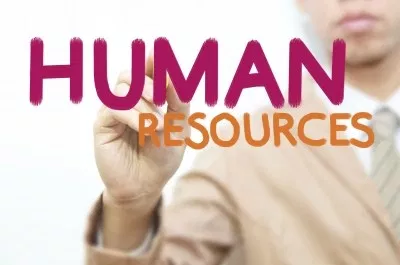 https://www.im2market.com/2015/06/16/1434
27
http://www.prosofthrmi.com/ArticleInfo.aspx?ArticleTypeID=2135&ArticleID=7836
ประโยชน์ของความแตกต่างของพนักงาน
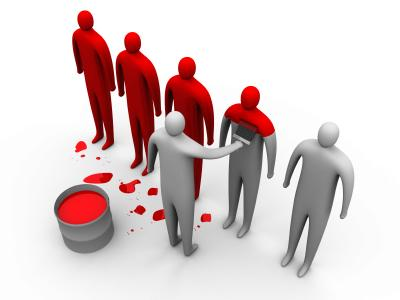 ใช้ทรัพยากรมนุษย์ของกิจการได้อย่างมีผลิตภาพมากขึ้น
เพิ่มความสามารถมนการตอบสนองความต้องการของลุกค้าที่มีความแตกต่างกัน
มีสัมพันธภาพในการทำงานร่วมกันระหว่างพนักงานที่แตกต่างกันดีขึ้นเพราะมีการเรียนรู้และยอมรับกันมากขึ้น
เพิ่มระดับความร่วมมือในการบรรลุเป้าหมายขององค์กรร่วมกัน ระหว่างหนักงานที่แตกต่างจากทุกระดับขององค์กร
ลดความขัดแย้งระหว่างพนักงานที่แตกต่างกันด้วยชนชาติ เชื้อชาติ ศาสนา และคุณลักษณะตามเพศ เนื่องจากพนักงานเรียนรู้ที่จะยอมรับในความแตกต่างของกันและกัน
เกิดวัตกรรมใหม่ๆ และความคิดสร้างสรรค์จากพนักงานที่มีความแตกต่าง เนื่องจากคนที่แตกต่างกันย่อมมีมุมมองของตนเองในการตัดสินใจและแก้ปัญหาที่เป็นเอกลักษณ์
28
จบการนำเสนอ
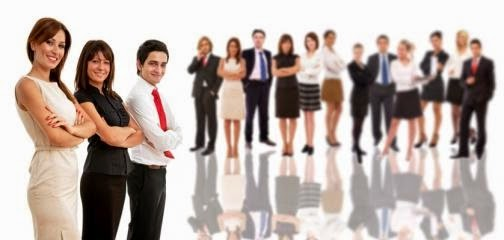 29
http://hrsau.blogspot.com/2014/04/blog-post.html